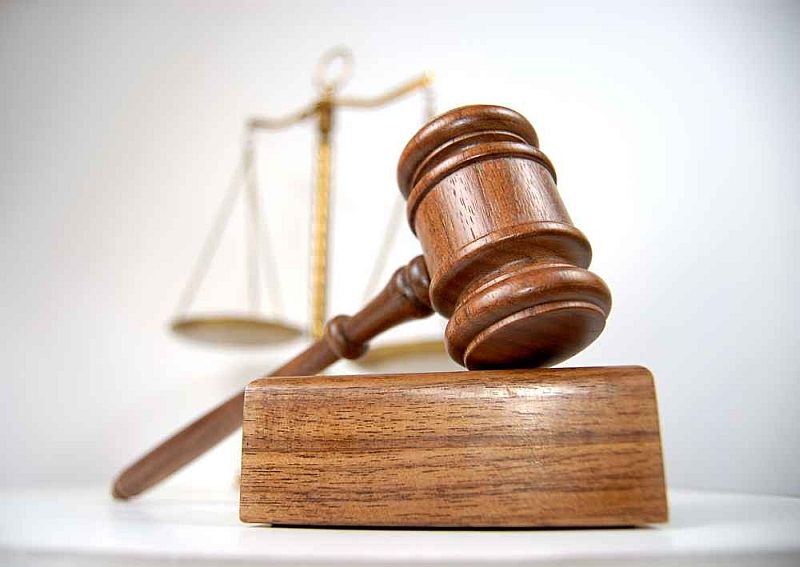 System organów wymiaru sprawiedliwości
dr hab. Ryszard Balicki, prof. UWr
Zasada podziału władz
Podział władzy w orzecznictwie TK
P 16/04
Konstytucyjna zasada podziału władz zakłada istnienie równowagi władzy ustawodawczej, wykonawczej i sądowniczej. 
Warunkiem zachowania tej równowagi jest m.in. zawarty w normach ustrojowych mechanizm wzajemnego hamowania władz, które nie działają w oderwaniu i autonomii od pozostałych.
3
Podział władzy w orzecznictwie TK
K 9/13 (w odniesieniu do sądów)
Podział i równowaga władz muszą być interpretowane z uwzględnieniem treści art. 173 Konstytucji, który stanowi, że „Sądy i Trybunały są władzą odrębną i niezależną od innych władz”. 

(W stosunkach między władzą ustawodawczą a wykonawczą możliwe są różne formy wzajemnych oddziaływań i współpracy oraz dopuszcza się istnienie obszaru, w którym kompetencje organów należących do obu władz „przecinają się” lub „nakładają”). 

Relacje między władzą sądowniczą a pozostałymi muszą opierać się na zasadzie „separacji” (oddzielenie organizacyjne i funkcjonalne sądownictwa od organów innych władz, tak aby zapewnić sądom pełną samodzielność w zakresie rozpoznawania spraw i orzekania).
4
Checks and balances w Polsce
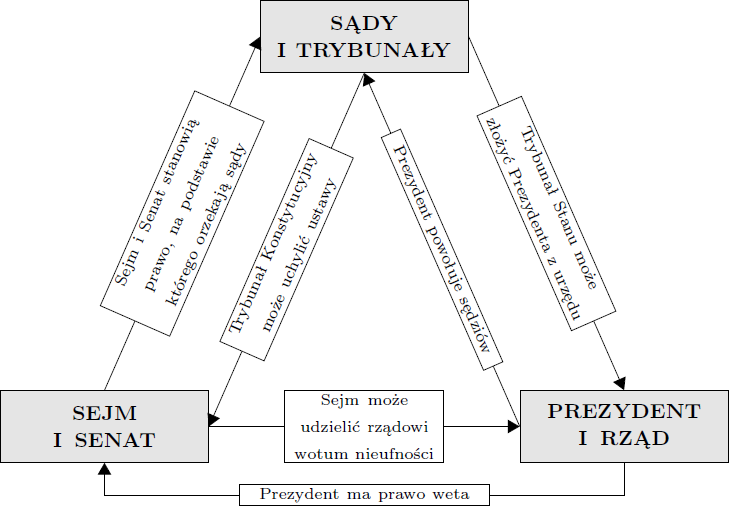 5
Odrębność władzy sądowniczej
Artykuł 10 Konstytucji stanowi, że ustrój RP oparty jest na podziale i równowadze władz. Spośród trzech władz, jedynie władza sądownicza powinna być uznawana za apolityczną, bowiem zadaniem obu pozostałych jest tworzenie oraz realizacja określonej polityki państwa 

Orzeczenie TK w sprawie K 24/98
Wymiar sprawiedliwości w RP
Art. 175 ust. 1 Konstytucji RP

	„Wymiar sprawiedliwości w RP sprawuje Sąd Najwyższy, sądy powszechne, sądy administracyjne oraz sądy wojskowe”
[Speaker Notes: Konstytucja w art. 175 ust. 1 ustanawia zasadę sądowego sprawowania wymiaru sprawiedliwości. Przepis ten stanowi, że: „wymiar sprawiedliwości  Rzeczypospolitej Polskiej sprawują Sąd Najwyższy, sądy powszechne, sądy administracyjne oraz sądy wojskowe”. Nie definiuje on wymiaru sprawiedliwości, a jedynie wymienia rodzaje sądów, do których należy sprawowanie tej funkcji. Pojęciem wymiaru sprawiedliwości zajęła się doktryna prawa. przyjmuje ona podmiotową, przedmiotową i mieszaną definicję wymiaru sprawiedliwości.]
Władza sądownicza: kryterium przedmiotowe
„władza sądownicza powinna urzeczywistniać sprawiedliwość - rozpatrzenie i rozstrzygnięcie na podstawie prawa i w imieniu państwa, z inicjatywy wszczynającego postępowanie i w ramach odpowiedniej procedury prawnej (ustanowione przez ustawę normy procesowe) konkretnych karnych, cywilnych i administracyjnych sporów w celu zapewnienia funkcjonowania praworządności w życiu społecznym” (M.A. Bajmuratow),
[Speaker Notes: W ujęciu przedmiotowym wymiar sprawiedliwości to funkcja państwa polegająca na rozpatrywaniu i rozstrzyganiu sporów o prawo, w których jedną ze stron jest jednostka lub inny podmiot podobny. W definicji przedmiotowej relewantne znaczenie ma charakter działalności będącej wymiarem sprawiedliwości.]
Władza sądownicza:kryterium przedmiotowe
Podobnie np.: polski Trybunał Konstytucyjny definiując wymiar sprawiedliwości „przedmiotowo, jako czynność polegającą na rozstrzygnięciu konfliktów prawnych” 
(Orzecznictwo Trybunału Konstytucyjnego, rok 1996, t.I, Warszawa 1996, s. 72. )
Władza sądownicza: kryterium podmiotowe
Według niej władza sądownicza to po prostu działalność sądów
np. art. 10 ust. 2 konstytucji Polski z 1997 r. stanowi, że władzę sądowniczą sprawują sądy i trybunały, 
art. 71 konstytucji Australii z 1900 r. w ujęciu z 1977 r. stanowi: „Władza sądowa w Związku będzie należała do Federalnego Sądu Najwyższego [...] i innych sądów federalnych, które utworzy Parlament, a także do tych sądów, które wyposaży on w jurysdykcję federalną [...]”.
[Speaker Notes: W ujęciu podmiotowym wymiarem sprawiedliwości jest działalność wykonywana przez sądy jako szczególnego rodzaju organy państwowe. Wymiarem sprawiedliwości jest zatem wszystko co czyni sąd]
Definicja „mieszana”
Wymiar sprawiedliwości to rozstrzyganie sporów o prawo dokonywane przez organy wymienione w art. 175 ust. 1 Konstytucji 
Definicja przedmiotowo-podmiotowa
[Speaker Notes: Trzecia definicja – przedmiotowo-podmiotowa (mieszana) przyjmuje, że wymiarem sprawiedliwości może być tylko wiążące rozstrzyganie sporów o prawo, w których przynajmniej jedną ze stron jest jednostka lub inny podmiot podobny, które jest dokonywane przez sądy wymienione w art. 175 ust. 1 Konstytucji. A contrario, jeżeli funkcja wiążącego rozstrzygania sporów o prawo jest powierzona innemu organowi niż sąd, to nie można uznać takich działań za wymierzanie sprawiedliwości. 
Trybunał Konstytucyjny w wyroku z dnia 12 maja 2001 r., sygn. SK 26/01 (OTK 2001, nr 8, poz. 258), zwrócił uwagę, że „konstytucyjnie określony katalog organów sprawujących wymiar sprawiedliwości jest zamknięty i nie może być rozszerzany […]. Wymiar sprawiedliwości może być jedynie wtedy sprawowany, jeżeli jego koniecznym komponentem pozostaje niezawisłość sędziowska. Sprawowanie wymiaru sprawiedliwości nie jest bowiem definiowane jedynie poprzez zakres merytoryczny funkcji orzeczniczych, ale przede wszystkim poprzez rodzaj, charakter gwarancji towarzyszących tym funkcjom, które zawierają się w niezależności sędziowskiej, a więc m.in. w braku wszelkiej hierarchicznej podległości służbowej i nieusuwalności”.]
Ustrojowa pozycja władzy sądowniczej
Pozycja sądów (wymiaru sprawiedliwości) w systemie organów państwo­wych zależy od ogólnej koncepcji ustrojowo-politycznej, na jakiej oparte jest funkcjonowanie państwa. 
Przy przyjęciu zasady podziału władz, władza sądownicza jest niczym innym jak rozstrzyganiem konfliktów prawnych przez niezależne i niezawisłe sądy. 
Ta zasada sądowego wymiaru sprawiedliwości uważana jest w większości systemów prawnych za zasadę podstawową oznaczającą, że wymiar sprawiedliwości ma należeć wyłącznie do kompetencji sądów
Pojęcie sądu
Sądem może być tylko organ niezależny i odrębny od innych władz (art. 173 Konstytucji). 
Trybunał Konstytucyjny (wyrok z 7.06.2004, P 4/03) zwrócił uwagę, że tożsamość konstytucyjna sądu jest wyznaczana - poza wymogiem niezależności, bezstronności i niezawisłości - między innymi przez:
odrzucenie dowolności i arbitralności,
zapewnienie udziału zainteresowanych podmiotów w postępowaniu,
traktowaniu jawności jako zasady,
wydawaniu rozstrzygnięć zawierających rzetelne, weryfikowalne uzasadnienia
Pojęcie sądu
Podobne kryteria stosuje ETPCz. 
EKPCz nie zawiera definicji sądu, art. 6 mówi tylko o prawie do rozpatrywania sprawy „przez niezawisły i bezstronny sąd ustanowiony ustawą”. 
Sądem jest organ, który spełnia przesłanki:  
Organizacyjne - jest ustanowiony ustawą, niezawisły (niezależny) i bezstronny oraz pełni funkcję sądzenia , tj. ma kompetencję rozstrzygania spraw należących do jego właściwości, na podstawie rządów prawa, 
Funkcjonalne -postępowanie przed sądem jest przewidziane prawem i ma on pełną jurysdykcję w sprawach należących do jego właściwości i kompetencję do podejmowania prawnie wiążących orzeczeń, które nie mogą być zmieniane lub uchylane przez władze niesądowe
Sądownictwo polubowne
Postępowanie przed sądem polubownym jest pozasądowym postępowaniem cywilnym. 
Sądy polubowne (arbitrażowe) funkcjonują na art. 1154-1217 Kpc.
Poddanie sporu pod rozstrzygnięcie sądu polubownego wymaga zapisu na sąd polubowny.
Strony mają swobodę w kształtowaniu składu sądu polubownego. 
Wyrok (ugoda) wydany przez sąd polubowny musi zostać uznany (stwierdzenie wykonalności)  przez sąd państwowy
[Speaker Notes: Merytoryczne badanie orzeczenia sądu polubownego przez sąd państwowy ogranicza się do oceny, czy zapadły wyrok nie narusza zasad porządku prawnego. Użyte przez ustawodawcę określenie: „podstawowe zasady porządku prawnego” (art. 1206 § 2 pkt 2 K.p.c.) wskazuje jednoznacznie, że chodzi o takie naruszenia przepisów prawa materialnego, które prowadzą do pogwałcenia zasad państwa prawa (praworządności), a wyrok narusza naczelne zasady prawne obowiązujące w Rzeczypospolitej Polskiej oraz godzi w obowiązujący porządek prawny, czyli narusza pryncypia ustrojowo-polityczne i społeczno-gospodarcze (por. wyroki SN: z dnia 11 maja 2007 r., sygn. akt I CSK 82/07, OSNC 2008, nr 6, poz. 64; z dnia 11 lipca 2002 r., sygn. akt IV CKN 1211/00, OSNC 2003, nr 9, poz. 125).
	W świetle powyższego należy przyjąć, że sądy polubowne nie sprawują wymiaru sprawiedliwości. Są to organy pozasądowe, których kompetencja do rozstrzygania sporów o prawo wynika z woli ustawodawcy usankcjonowania prawa jednostek do zrzeczenia się z własnej woli (poprzez zapis na sąd polubowny) prawa do rozpoznania sprawy przez sąd państwowy. Mamy tu zatem do czynienia z formą samoograniczenia stron postępowania prawa do sądu. Realizacja konstytucyjnych praw i wolności odbywa się w relacjach między podmiotami prawa i państwem; zapis na sąd polubowny, przybierający postać uzgodnienia między stronami, nie zmniejsza sfery jednostki wolnej od ingerencji państwa, lecz stanowi - będącą wyrazem jej wolności - rezygnację z przysługującego roszczenia. Konstytucyjne prawa podmiotowe nie chronią przed skutkami własnych działań uprawnionego, lecz przed nadmierną ingerencją państwa.]
Kryzys wymiaru sprawiedliwości
Trybunał Konstytucyjny 
upolitycznienie KRS
Nowelizacje ustawy o SN

Nominacje sędziowskie (problem tzw. neo-sędziow)
Kryzys wymiaru sprawiedliwości
Orzecznictwo trybunałów międzynarodowych 
Uchwała 3 Izb
Uchwały Sejmu i Rady Ministrów


Czy i jak przywrócić w Polsce praworządność?
Sąd Najwyższy
Art. 183 Konstytucji RP
Nadzór judykacyjny nad sądami powszechnymi i wojskowymi
Ustawa z 23 listopada 2002 r. o Sądzie Najwyższym 
„Sąd Najwyższy jest organem władzy sądowniczej”
[Speaker Notes: Wbrew oczekiwaniom ani przepisy konstytucyjne, ani też ustawowe nie ustanowiły Sądu Najwyższego naczelnym organem sądowym RP, czego wyrazem może być między innymi brak kompetencji w zakresie nadzoru judykacyjnego nad sądami administracyjnymi]
Sąd Najwyższy – zadania
sprawowania wymiaru sprawiedliwości przez:
zapewnienie zgodności z prawem i jednolitości orzecznictwa sądów powszechnych i sądów wojskowych przez rozpoznawanie środków odwoławczych oraz podejmowanie uchwał rozstrzygających zagadnienia prawne,
kontrolę nadzwyczajną prawomocnych orzeczeń sądowych w celu zapewnienia praworządności i sprawiedliwości społecznej przez rozpoznawanie skarg nadzwyczajnych;
Sąd Najwyższy – zadania
2) rozpatrywania spraw dyscyplinarnych w zakresie określonym w ustawie;
3) rozpoznawania protestów wyborczych oraz stwierdzania ważności wyborów do Sejmu i Senatu, wyboru Prezydenta RP, wyborów do Parlamentu Europejskiego oraz rozpoznawania protestów przeciwko ważności referendum ogólnokrajowego i referendum konstytucyjnego oraz stwierdzania ważności referendum;
Sąd Najwyższy – zadania
4) opiniowania projektów ustaw i innych aktów normatywnych, na podstawie których orzekają i funkcjonują sądy, a także innych projektów ustaw w zakresie, w jakim mają one wpływ na sprawy należące do właściwości Sądu Najwyższego;
5) wykonywania innych czynności określonych w ustawach.
Izby Sądu Najwyższego
Cywilna; 
Karna; 
Pracy i Ubezpieczeń Społecznych; 
Kontroli Nadzwyczajnej i Spraw Publicznych; 
Dyscyplinarna/Izba Odpowiedzialności Zawodowej! 

Liczbę sędziów (nie mniej niż 120) , wewnętrzną organizację SN, szczegółowy podział spraw między izby oraz zasady wewnętrznego postępowania określa regulamin SN, przyjmowane przez Prezydenta RP w drodze rozporządzenia (!)
[Speaker Notes: Do właściwości Izby Cywilnej należą sprawy z zakresu prawa cywilnego, gospodarczego, rodzinnego i opiekuńczego, sprawy dotyczące rejestracji przedsiębiorców i rejestracji zastawów (art. 28 ust. 1 uchwały Zgromadzenia Ogólnego Sędziów Sądu Najwyższego z dnia 1 grudnia 2003 r. w sprawie regulaminu Sądu Najwyższego). Do właściwości tej Izby należą także skargi dotyczące przewlekłości postępowania przed SN (§ 28 ust. 2 Regulaminu SN).  
Do właściwości Izby Karnej należą sprawy rozpoznawane na podstawie przepisów Kodeksu postępowania karnego, Kodeksu karnego skarbowego, Kodeksu postępowania w sprawach o wykroczenia oraz inne sprawy, do których stosuje się przepisy Kodeksu postępowania karnego. Do właściwości Izby należą także skargi dotyczące przewlekłości postępowania w tych sprawach przed sądem apelacyjnym oraz skargi dotyczące przewlekłości postępowania przed SN (§ 29 ust. 1 i 2 Regulaminu SN). 
Do właściwości Izby Pracy, Ubezpieczeń Społecznych i Spraw Publicznych należą sprawy z zakresu prawa pracy, ubezpieczeń społecznych i sprawy publiczne, w tym sprawy z zakresu ochrony konkurencji, regulacji energetyki, telekomunikacji i transportu kolejowego oraz sprawy, w których złożono odwołanie od decyzji Przewodniczącego KRRiT, a także sprawy o roszczenia twórców wynalazków, wzorów użytkowych i przemysłowych oraz topografii układów scalonych o wynagrodzenie, jak również sprawy rejestrowe, z wyłączeniem rejestracji przedsiębiorców i rejestracji zastawów. Do właściwości Izby należą także skargi dotyczące przewlekłości postępowania w tych sprawach przed sądem apelacyjnym oraz skargi dotyczące przewlekłości postępowania przed sądem apelacyjnym i przed SN (§ 30 Regulaminu SN). 
Do właściwości Izby Wojskowej należą sprawy podlegające orzecznictwu sądów wojskowych oraz sprawy dyscyplinarne prokuratorów i asesorów wojskowych jednostek organizacyjnych prokuratury, a także radców prawnych pełniących czynną służbę wojskową albo zatrudnionych w Ministerstwie Obrony Narodowej. Do właściwości Izby należą także skargi dotyczące przewlekłości postępowania w tych sprawach przed wojskowymi sądami okręgowymi oraz skargi dotyczące przewlekłości postępowania przed SN (§ 31 Regulaminu SN).]
Izba Dyscyplinarna tworzyła de facto odrębny „sąd najwyższy”!
Została zlikwidowana, a w jej miejsce powstała Izba Odpowiedzialności Zawodowej
Wątpliwości pozostały…
Organy Sądu Najwyższego
Pierwszy Prezes Sądu Najwyższego, 
Prezes Sądu Najwyższego, 
Zgromadzenie Ogólne Sędziów Sądu Najwyższego, 
zgromadzenie sędziów izby Sądu Najwyższego 
Kolegium Sądu Najwyższego
Pierwszy Prezes SN
Pierwszy Prezes SN jest powoływany przez Prezydenta RP na 6 lat spośród 5 sędziów SN w stanie czynnym – kandydatów przedstawionych przez Zgromadzenie Ogólne Sędziów Sądu Najwyższego. 
Pierwszy Prezes SN kieruje pracami i reprezentuje Sąd oraz wykonuje czynności określone ustawą, regulaminem i innymi aktami normatywnymi
W czasie nieobecności Pierwszego Prezesa Sądu Najwyższego zastępuje go wyznaczony przez niego Prezes SN, a w wypadku niemożności wyznaczenia – Prezes Sądu Najwyższego najstarszy służbą na stanowisku sędziego.
Prezes Sądu Najwyższego
Prezes SN jest zastępcą Pierwszego Prezesa Sądu Najwyższego i kieruje pracą poszczególnej izby. 
Prezesa Sądu Najwyższego powołuje i odwołuje - na wniosek Pierwszego Prezesa Sądu Najwyższego - Prezydent RP spośród 3 sędziów Sądu Najwyższego w stanie czynnym
Sądy powszechne
art. 177 - sprawują wymiar sprawiedliwości we wszystkich sprawach z wyjątkiem spraw ustawowo zastrzeżonych dla właściwości innych sądów. 
Do spraw objętych ich kognicją należą więc sprawy z zakresu prawa karnego, cywilnego, rodzinnego i opiekuńczego oraz prawa pracy i ubezpieczeń społecznych, z wyjątkiem spraw przekazanych ustawami innym sądom. 
Ustawodawca wskazał również, że sądy powszechne wykonują zadania z zakresu ochrony prawnej, powierzone w drodze ustaw (art. 1 § 3 u.s.p.).
[Speaker Notes: Konstytucja ustanawia na ich rzecz zasadę domniemania kompetencyjnego, stanowiąc w art. 177, że sprawują one wymiar sprawiedliwości we wszystkich sprawach z wyjątkiem spraw ustawowo zastrzeżonych dla właściwości innych sądów.]
Sądy powszechne
Przekazanie sądom powszechnym generalnej właściwości w zakresie sprawowania wymiaru sprawiedliwości wydaje się zgodne z dotychczasową ewolucją władzy sądowniczej. 
Istnieją dwa wyjątki ograniczające wspomnianą zasadę:
art. 1 § 2 u.s.p., który powierza sprawowanie wymiaru sprawiedliwości również Sądowi Najwyższemu i sądom szczególnym, a więc wojskowym i administracyjnym. 
art. 175 ust. 2 Konstytucji RP, w myśl którego sąd wyjątkowy lub tryb doraźny może być ustanowiony tylko na czas wojny.
[Speaker Notes: Art.. 175 ust. 2 - Dopuszczono w ten sposób w szczególnej sytuacji (tj. w czasie wojny) wymierzanie sprawiedliwości w formach wyjątkowych, poza sądownictwem powszechnym]
Sądy powszechne
Sądy: rejonowe, okręgowe i apelacyjne.

Sądy tworzy i znosi w drodze rozporządzenia Minister Sprawiedliwości, po zasięgnięciu opinii KRS. 
Sąd rejonowy tworzy się dla jednej lub większej liczby gmin; w uzasadnionych przypadkach może być utworzony więcej niż jeden sąd rejonowy dla tej samej gminy (jest ich 318). 
Sąd okręgowy tworzy się dla obszaru właściwości co najmniej dwóch sądów rejonowych (obecnie 46). 
Sąd apelacyjny tworzy się dla obszaru właściwości co najmniej dwóch okręgów sądowych (obecnie 11).
Organizacja wewnętrzna sądów
Sądy dzielą się na wydziały. 
Minister Sprawiedliwości tworzy i znosi wydziały oraz wydziały i ośrodki zamiejscowe sądów w drodze zarządzenia, mając na względzie: 
potrzebę zapewnienia racjonalnej organizacji sądownictwa, w szczególności przez dostosowanie liczby, rodzaju i wielkości wydziałów do obciążenia wpływem spraw, 
ekonomię postępowania sądowego oraz konieczność prawidłowego wykonywania czynności nadzorczych, 
w celu zagwarantowania realizacji prawa obywatela do rozpoznania jego sprawy w rozsądnym terminie.
[Speaker Notes: • cywilny – do spraw z zakresu prawa cywilnego; 
• karny – do spraw z zakresu prawa karnego, w tym do spraw o wykroczenia rozpoznawanych w II instancji; 
• rodzinny i nieletnich (sąd rodzinny) – do spraw: – z zakresu prawa rodzinnego i opiekuńczego; – dotyczących demoralizacji i czynów karalnych nieletnich; – dotyczących leczenia osób uzależnionych od alkoholu oraz od środków odurzających i psychotropowych; – należących do sądu opiekuńczego na podstawie odrębnych ustaw; 
• pracy (sąd pracy) – do spraw z zakresu prawa pracy; przy czym w sądzie rejonowym mającym siedzibę w mieście będącym siedzibą sądu okręgowego, w którym jest utworzony wydział ubezpieczeń społecznych albo wydział pracy i ubezpieczeń społecznych, w miejsce wydziału (sądu) pracy tworzy się wydział pracy i ubezpieczeń społecznych do spraw z zakresu prawa pracy oraz do spraw z zakresu ubezpieczeń społecznych, należących do właściwości sądów rejonowych w tym samym okręgu sądowym; 
• ksiąg wieczystych – do prowadzenia ksiąg wieczystych oraz do innych spraw cywilnych z zakresu postępowania wieczystoksięgowego.]
Organizacja wewnętrzna sądów
W sądzie rejonowym tworzy się wydziały: 
cywilny, 
karny,
W sądzie rejonowym mogą być utworzone wydziały:
rodzinny i nieletnich,
pracy i ubezpieczeń społecznych,
ksiąg wieczystych, 
gospodarczy.
[Speaker Notes: • cywilny – do spraw z zakresu prawa cywilnego; 
• karny – do spraw z zakresu prawa karnego, w tym do spraw o wykroczenia rozpoznawanych w II instancji; 
• rodzinny i nieletnich (sąd rodzinny) – do spraw: – z zakresu prawa rodzinnego i opiekuńczego; – dotyczących demoralizacji i czynów karalnych nieletnich; – dotyczących leczenia osób uzależnionych od alkoholu oraz od środków odurzających i psychotropowych; – należących do sądu opiekuńczego na podstawie odrębnych ustaw; 
• pracy (sąd pracy) – do spraw z zakresu prawa pracy; przy czym w sądzie rejonowym mającym siedzibę w mieście będącym siedzibą sądu okręgowego, w którym jest utworzony wydział ubezpieczeń społecznych albo wydział pracy i ubezpieczeń społecznych, w miejsce wydziału (sądu) pracy tworzy się wydział pracy i ubezpieczeń społecznych do spraw z zakresu prawa pracy oraz do spraw z zakresu ubezpieczeń społecznych, należących do właściwości sądów rejonowych w tym samym okręgu sądowym; 
• ksiąg wieczystych – do prowadzenia ksiąg wieczystych oraz do innych spraw cywilnych z zakresu postępowania wieczystoksięgowego.]
Organizacja wewnętrzna sądów
W sądzie okręgowym tworzy się wydziały: 
cywilny, 
karny,
W sądzie okręgowym mogą być utworzone wydziały:
pracy i ubezpieczeń społecznych,
gospodarczy, 
kontroli danych telekomunikacyjnych, pocztowych i internetowych.
[Speaker Notes: 1) cywilny – do spraw z zakresu prawa cywilnego, prawa rodzinnego i opiekuńczego, spraw dotyczących leczenia osób uzależnionych od alkoholu oraz od środków odurzających i psychotropowych, spraw należących do sądu opiekuńczego na podstawie odrębnych ustaw oraz spraw dotyczących demoralizacji i czynów karalnych nieletnich; 
2) karny – do spraw z zakresu prawa karnego oraz spraw zgodności z prawdą oświadczeń lustracyjnych. 
3) pracy, ubezpieczeń społecznych albo pracy i ubezpieczeń społecznych – do spraw odpowiednio z zakresu prawa pracy lub z zakresu ubezpieczeń społecznych; 
4) gospodarczy – do spraw gospodarczych oraz innych spraw z zakresu prawa gospodarczego i cywilnego należących do sądu gospodarczego na podstawie odrębnych ustaw; 
5) kontroli danych telekomunikacyjnych, pocztowych i internetowych – do spraw związanych z kontrolą pozyskiwania danych telekomunikacyjnych, pocztowych i internetowych przez Policję, Agencję Bezpieczeństwa Wewnętrznego, Straż Graniczną, Centralne Biuro Antykorupcyjne i Służbę Celno-Skarbową]
Organizacja wewnętrzna sądów
W Sądzie Okręgowym w Warszawie działają także (jako wydziały) odrębne jednostki do spraw: 
z zakresu ochrony konkurencji, regulacji energetyki, telekomunikacji i transportu kolejowego (sąd ochrony konkurencji i konsumentów); 
rejestrowych powierzonych temu sądowi na podstawie odrębnych przepisów; 
z zakresu ochrony wspólnotowych znaków towarowych i wspólnotowych wzorów przemysłowych (sąd wspólnotowych znaków towarowych i wzorów przemysłowych),
[Speaker Notes: W sądzie okręgowym działa koordynator do spraw mediacji, który wykonuje działania na rzecz rozwoju mediacji, zapewnia sprawną komunikację pomiędzy sędziami i mediatorami oraz stałymi mediatorami, a także współpracuje przy organizowaniu spotkań informacyjnych.]
Organizacja wewnętrzna sądów
W sądzie apelacyjnym tworzy się wydziały: 
cywilny, 
karny,
pracy i ubezpieczeń społecznych,
-----------------------------------------------

Art. 18a usp - W sądach mogą być tworzone wydziały inne niż wymienione w art. 12, 16 lub art. 18.
[Speaker Notes: 1) cywilny – do spraw z zakresu prawa cywilnego, prawa rodzinnego i opiekuńczego, jak również spraw gospodarczych oraz innych spraw z zakresu prawa gospodarczego i cywilnego należących do sądu gospodarczego na podstawie odrębnych ustaw; 
2) karny – do spraw z zakresu prawa karnego oraz spraw zgodności z prawdą oświadczeń lustracyjnych; 
3) pracy i ubezpieczeń społecznych – do spraw z zakresu prawa pracy i ubezpieczeń społecznych.]
Organizacja wewnętrzna sądów
Organami sądów są: 
w sądzie rejonowym – prezes sądu i dyrektor sądu; 
w sądzie okręgowym i apelacyjny – prezes sądu, kolegium sądu i dyrektor sądu;
Dyrektor sądu
Art. 32. § 1. Dyrektora sądu zatrudnia się na podstawie powołania. Dyrektora sądu powołuje Minister Sprawiedliwości na wniosek prezesa danego sądu. 
§ 2. We wniosku, o którym mowa w § 1, prezes danego sądu przedstawia Ministrowi Sprawiedliwości kandydata do objęcia stanowiska, który został wyłoniony w drodze konkursu na pierwszym miejscu według kolejności. 
§ 3. Przed powołaniem dyrektora sądu Minister Sprawiedliwości zasięga informacji o kandydacie z Krajowego Rejestru Karnego.
Sądy administracyjne
Sądy administracyjne jako organy wymiaru sprawiedliwości są odpowiedzialne za:  
kontrolę działalności administracji publicznej, 
rozstrzyganie sporów kompetencyjnych, 
rozstrzyganie sporów o właściwość między organami jednostek samorządu terytorialnego, samorządowymi kolegiami odwoławczymi i między tymi organami a organami administracji rządowej.
[Speaker Notes: Kontrolują legalność decyzji administracyjnych 
Istnieją obok sądów powszechnych i tworzą odrębny system organów.]
Sądy administracyjne
Sądami administracyjnymi są: 
Naczelny Sąd Administracyjny z siedzibą w Warszawie oraz 
wojewódzkie sądy administracyjne. 
Sprawy należące do właściwości sądów administracyjnych rozpoznają, w pierwszej instancji, wojewódzkie sądy administracyjne (wsa). 
NSA sprawuje nadzór nad działalnością wsa w zakresie orzekania w trybie określonym ustawami, a w szczególności rozpoznaje środki odwoławcze od orzeczeń tych sądów i podejmuje uchwały wyjaśniające zagadnienia prawne oraz rozpoznaje inne sprawy należące do właściwości NSA na mocy innych ustaw
NSA
W skład NSA wchodzą: 
Prezes NSA, 
Wiceprezesi, 
sędziowie. 
Ustawowymi organami NSA są: Prezes, Zgromadzenie Ogólne i Kolegium. 
Prezes NSA stoi na jego czele, kieruje pracami sądu i reprezentuje go na zewnątrz. 
Prezesa NSA powołuje Prezydent RP na 6-letnią kadencję.
NSA
Naczelny Sąd Administracyjny dzieli się na Izby: 
Finansową, 
Gospodarczą i 
Ogólnoadministracyjną
[Speaker Notes: Zakres kompetencji każdej z nich został określony w art. 39 u.s.a. Ogólnie ujmując, sprawują one – w granicach i w trybie określonym przez właściwe przepisy – nadzór nad orzecznictwem wojewódzkich sądów administracyjnych]
Sądy wojskowe
Ich istnienie w czasie pokoju budzi wątpliwości…
Szczególna rola w funkcjonowaniu sądów wojskowych przypada Ministrowi Obrony Narodowej i Ministrowi Sprawiedliwości. 
To właśnie Minister Obrony Narodowej w porozumieniu z Ministrem Sprawiedliwości i po zasięgnięciu opinii Krajowej Rady Sądownictwa tworzy i znosi w drodze rozporządzenia sądy wojskowe oraz określa ich siedziby i obszary właściwości. 
Może też tworzyć wydziały zamiejscowe sądów wojskowych, a także – w czasie wojny lub w razie ogłoszenia mobilizacji – inne niż okręgowe i garnizonowe sądy wojskowe.
[Speaker Notes: Jeżeli chodzi o sądy wojskowe, to należy zauważyć, że w niektórych krajach konstytucje wyraźnie zakazują tworzenia sądów wojskowych w czasie pokoju (np. art. 84 konstytucji Austrii z 1920 r. w ujęciu z 1929 r.). 
Ich występowanie nie jest więc powszechne (istnieją np. w Brazylii, Kanadzie, na Łotwie i w Polsce). 
Sprawują wymiar sprawiedliwości w siłach zbrojnych w sprawach karnych. Rozpoznają zasadniczo sprawy karne osób wojskowych, a w niektórych państwach także sprawy o określone przestępstwa, bez względu na to, czy oskarżony jest osobą wojskową czy cywilną (np. zdrada Ojczyzny). Istnieją obok sądów powszechnych i tworzą odrębny system organów, z reguły dostosowany do struktury terytorialnej sił zbrojnych. 
Obecna Konstytucja nie zrezygnowała z tej kategorii sądów, mimo pojawiających się od dawna w literaturze prawniczej głosów za ich zniesieniem. Ich przeciwnicy formułują „zarzut naruszania zasady równości obywateli wobec prawa. Poza tym podkreśla się niebezpieczeństwo «rozdwojenia» linii orzeczniczej w zakresie wspólnych dla sądów powszechnych i wojskowych materii prawa karnego”]
Sądy wojskowe
Sądy wojskowe sprawują w Siłach Zbrojnych RP wymiar sprawiedliwości w sprawach karnych oraz orzekają w innych sprawach, jeżeli zostały one przekazane do ich właściwości odrębnymi ustawami. 
W wypadkach przewidzianych w ustawach sądy wojskowe sprawują wymiar sprawiedliwości w sprawach karnych w stosunku do osób nie należących do Sił Zbrojnych RP (art. 1 § 2 u.s.w.). 
Sądami wojskowymi są wojskowe sądy okręgowe i wojskowe sądy garnizonowe.
[Speaker Notes: Wojskowe sądy okręgowe są sądami wyższego rzędu w stosunku do wojskowych sądów garnizonowych. 
Wojskowy sąd garnizonowy składa się z sędziów i asesorów tego sądu,  a w skład wojskowego sądu okręgowego wchodzą wyłącznie sędziowie tego sądu.]
Sądy wojskowe
Oprócz sądów wojskowych ustrojodawca przewiduje ponadto możliwość ustanowienia - ale wyłącznie na czas wojny -  instytucji sądu wyjątkowego lub trybu doraźnego!
[Speaker Notes: Jeżeli chodzi o sądy wojskowe, to należy zauważyć, że w niektórych krajach konstytucje wyraźnie zakazują tworzenia sądów wojskowych w czasie pokoju (np. art. 84 konstytucji Austrii z 1920 r. w ujęciu z 1929 r.). 
Ich występowanie nie jest więc powszechne (istnieją np. w Brazylii, Kanadzie, na Łotwie i w Polsce). 
Sprawują wymiar sprawiedliwości w siłach zbrojnych w sprawach karnych. Rozpoznają zasadniczo sprawy karne osób wojskowych, a w niektórych państwach także sprawy o określone przestępstwa, bez względu na to, czy oskarżony jest osobą wojskową czy cywilną (np. zdrada Ojczyzny). Istnieją obok sądów powszechnych i tworzą odrębny system organów, z reguły dostosowany do struktury terytorialnej sił zbrojnych. 
Obecna Konstytucja nie zrezygnowała z tej kategorii sądów, mimo pojawiających się od dawna w literaturze prawniczej głosów za ich zniesieniem. Ich przeciwnicy formułują „zarzut naruszania zasady równości obywateli wobec prawa. Poza tym podkreśla się niebezpieczeństwo «rozdwojenia» linii orzeczniczej w zakresie wspólnych dla sądów powszechnych i wojskowych materii prawa karnego”]
Sądy wojskowe
Nadzór nad działalnością sądów wojskowych jest trojaki. 
nadzór w zakresie orzekania sprawuje go Sąd Najwyższy. 
w zakresie organizacji i działalności administracyjnej sądy wojskowe podlegają Ministrowi Sprawiedliwości. 
nadzór w zakresie czynnej służby wojskowej żołnierzy pełniących służbę w sądach wojskowych sprawuje go Minister Obrony Narodowej.